Transforming Data by Calculation
Author: Professor J.N. Oliveira
Presentation by: Mohammadreza Vali zadeh
outline
Why data transformation?
Introducing the Point-free Transform
Data Structures transformation
Data Impedance Mismatch
conclusion
Why data transformation?
Watch a calculator
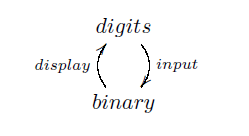 …
square root





Inside a machine these processes happen very much
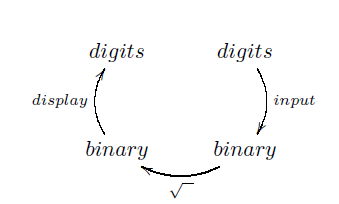 …
Such processes happen very much in software systems too.





Each layers stay in different programming paradigms (object-oriented database, relational database)
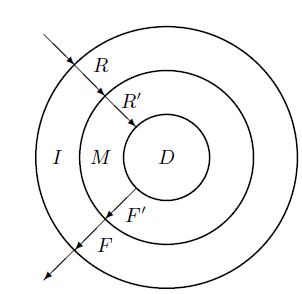 …
Data transformation: Middle-ware code to bridge the gap between two different technology layers
Main  motivation for data calculation is the need for data mapping
…
Different data models can be compared via abstraction and representation 

Three kinds of fault            solution
Loss of data                             
Confusion among data           Data representation
Wrong computation                    Data processing

Helping in preventing any of these from happening in software designs is the main aim of this paper
Introducing the Point-free Transform
Converting predicate logic formula into binary relations by removing variables and quantifier(Algebra of programming)
The main principle of the PF-transform:
			“everything is a binary relation” 

A		R	B
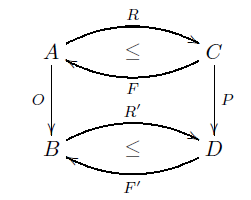 [Speaker Notes: H]
Data Structures transformation
Data structure: Varity notation , programming language and paradigm
…
Mapping scenario (transformation)
Type-level mapping of a source data model to a target data model
Two maps (map forward & map backward) between source & target data
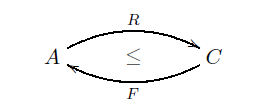 …
The transcription level mapping of source operation to target operation
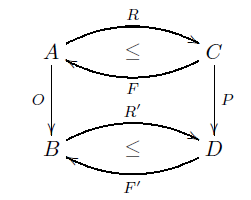 …
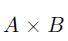 Sample:                 Datatype
In haskell:

In c:
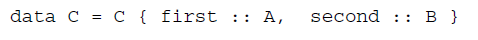 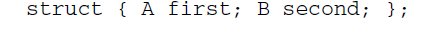 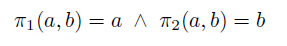 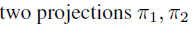 …
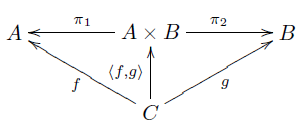 In haskell:
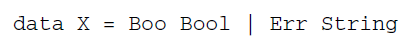 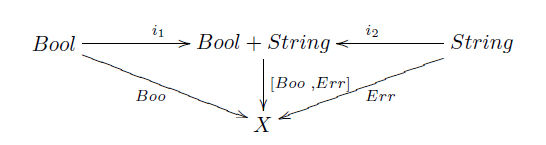 Data Impedance Mismatch
Different data models can be compared via abstraction or representation (in transformation) 
It has complexity 
The least impedance mismatch is between a data type and itself
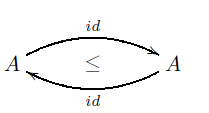 conclusion
Mathematical approach to data transformation is presented
Converting data models to each other
Try to solve the impedance problem
    Consequence: finding problems in system
Future: Apply transform in practice and Laplace
Thank you for your attention